宣教关怀
无所不在的天父上帝，当祢所呼召的宣教士林传君和何柯霓夫妇，正月八日动身前往尼泊尔，我们相信祢必天天看顾，处处看顾他们。求祢恩膏他们，有智慧和聪明事奉，有谋略和计划栽培信徒，有勇气和信心在尼泊尔开荒布道。也求祢保守传君和柯霓，在宣教工场出入平安，脱离任何危险和那恶者。我们奉主耶稣基督的名祝福他们身心健壮，与圣灵同行，使尼泊尔人作主耶稣的忠实门徒，阿们。
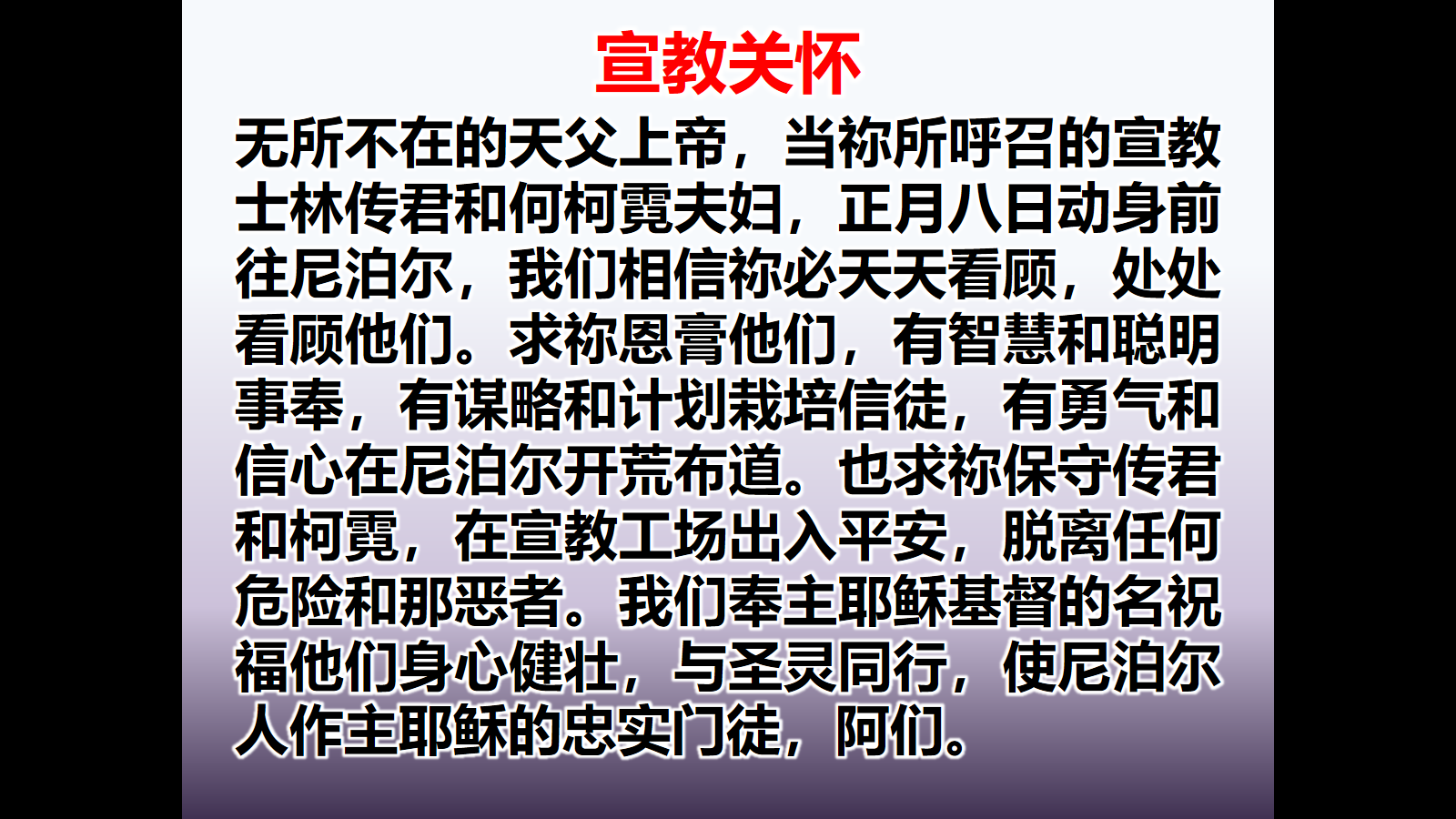